豊後大野市　地域計画　目標地図
（清川町抜粋）
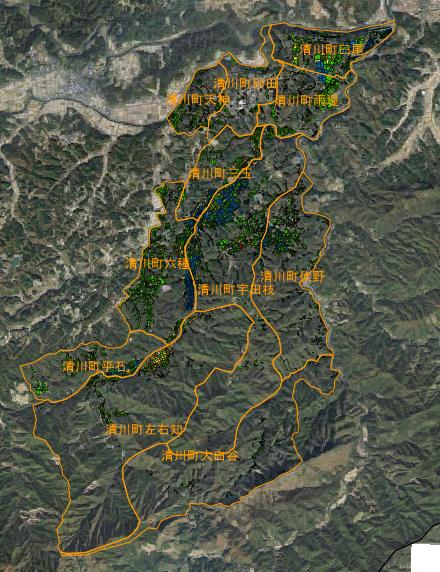 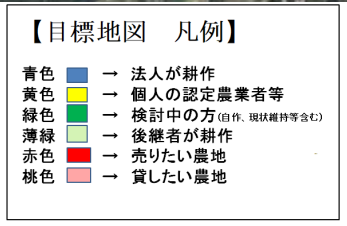